Chapter 13Section 4
The Business Cycle
Irregular changes in the level of total output measured by real GDP 


BUSINESS FLUCTUATIONS
Ups & downs commonly found in an economy
[Speaker Notes: SECTION FOUR
-352-

Business cycles are characterized by periods of expansion and contraction in economic activity. 

Some years inflation in the US is high; other years it is not
Same can be said about unemployment & world trade
We ALWAYS have fluctuations happening in the economy
IN THIS SECTION…you will learn about these ups/downs in the economy

CHECK OUT THE “Issues in the News” on page 350

Discuss FIGURE 13.6 (353 & on this slide)
The largest drop shown resulted in the great depression
Years prior to this were years of great prosperity
By September 1929 heavy speculation had driven stock prices to an all-time peak
Stock prices started to fall in early October
On October 29th their was a rush by stock holders to unload stocks
STOCKS DROPPED BY $14 BILLION IN ONE DAY!!!
The boom era of WWII Production helped to pull us out of the Depression
Helped many places…example…Hastings, NE was having problems holding population
Enter the US Navy and the US Navy Ammunition Depot
Helped save the city and brought new life…an economic boom…to the city
The 1980s also started off with a small recession
Recovered within 2 years 
Until the stock market crash of 1987
Most recently we experienced
The dot-com meltdown of March 2001 & September 11 Terror Attacks
Which lead us into the last recession we had

CLASS ACTIVITY (optional)
Break the students into groups of 4
Have the students draw the “Business Cycle Model” (page 352)
Students must label it properly AND give a description of what each of the labels mean
i.e. Prosperity is demonstrated through the highest point of economic activity
Discuss as a class…have each group talk about ONE part of their graph

OTHER FACTS ABOUT THE HASTINGS AMMUNITION DEPOT
The Naval Ammunition Depot (NAD) was the largest United States World War II naval munitions plant operating from 1942 to 1946. Construction began in July, 1942 on 49,000 acres (200 km2) near Hastings, Nebraska and was completed in early 1943 with over 2000 structures including buildings, bunkers, and various other types of structures built just for this operation.[1]
The cost of construction was over $71 million and this facility produced over 40% of the U.S. Navy's munitions in World War II. The Navy chose to build in this location in part due the proximity to the area's three railroads; the abundance of underground water, cheap natural gas and electricity; the stable work force; and the distance from either coast, since the Japanese or German bombers did not have the range to fly that far inland.
Three other NAD plants were located in Burns City, Indiana; McAlester, Oklahoma and the Hawthorne Naval Ammunition Depot in Hawthorne, Nevada.]
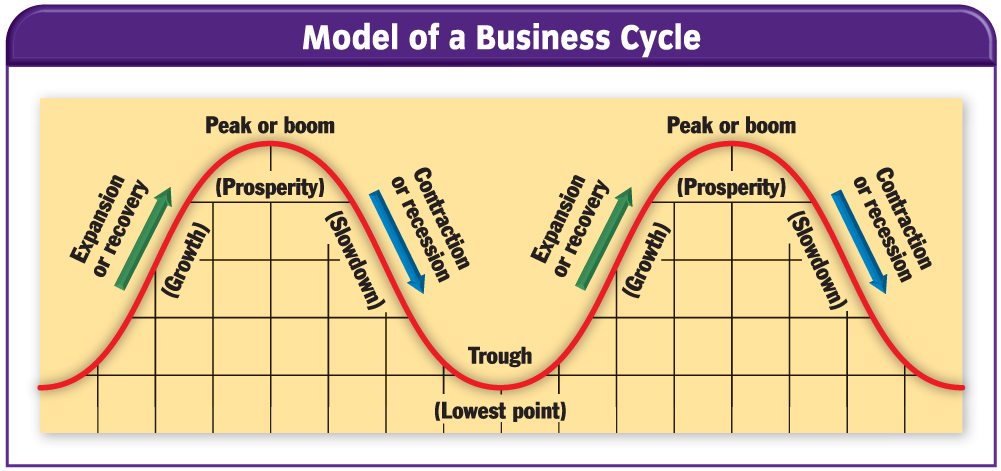 [Speaker Notes: -352-

See also page 354 for discussion on Figure 13.7]
Peak or Boom
part of the business cycle in which economic is experiencing prosperity
EXPANSION -or- RECOVERY
part of the business cycle in which economic activity slowly increases
Contraction -or- Recession
part of the business cycle in which “Real GDP” levels off and begins to decline

Recession:  When the “Real GDP” declines for 6 consecutive months.
TROUGH
lowest part of the business cycle in which the downward spiral of the economy levels off
[Speaker Notes: -352-]
Depression
major slowdown of economic activity

If a recession is bad enough
It becomes a depression
What factors might cause a recession to deepen into a depreciation?
Failing businesses will close
Laying off  Workers
Consumers will have less money to spend
More Businesses will fail
Fewer new ones will open
Unemployment will rise
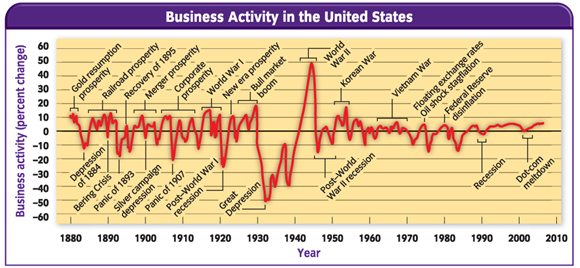 [Speaker Notes: SECTION FOUR
-352-

Business cycles are characterized by periods of expansion and contraction in economic activity. 

Some years inflation in the US is high; other years it is not
Same can be said about unemployment & world trade
We ALWAYS have fluctuations happening in the economy
IN THIS SECTION…you will learn about these ups/downs in the economy

CHECK OUT THE “Issues in the News” on page 350

Discuss FIGURE 13.6 (353 & on this slide)
The largest drop shown resulted in the great depression
Years prior to this were years of great prosperity
By September 1929 heavy speculation had driven stock prices to an all-time peak
Stock prices started to fall in early October
On October 29th their was a rush by stock holders to unload stocks
STOCKS DROPPED BY $14 BILLION IN ONE DAY!!!
The boom era of WWII Production helped to pull us out of the Depression
Helped many places…example…Hastings, NE was having problems holding population
Enter the US Navy and the US Navy Ammunition Depot
Helped save the city and brought new life…an economic boom…to the city
The 1980s also started off with a small recession
Recovered within 2 years 
Until the stock market crash of 1987
Most recently we experienced
The dot-com meltdown of March 2001 & September 11 Terror Attacks
Which lead us into the last recession we had

CLASS ACTIVITY (optional)
Break the students into groups of 4
Have the students draw the “Business Cycle Model” (page 352)
Students must label it properly AND give a description of what each of the labels mean
i.e. Prosperity is demonstrated through the highest point of economic activity
Discuss as a class…have each group talk about ONE part of their graph

OTHER FACTS ABOUT THE HASTINGS AMMUNITION DEPOT
The Naval Ammunition Depot (NAD) was the largest United States World War II naval munitions plant operating from 1942 to 1946. Construction began in July, 1942 on 49,000 acres (200 km2) near Hastings, Nebraska and was completed in early 1943 with over 2000 structures including buildings, bunkers, and various other types of structures built just for this operation.[1]
The cost of construction was over $71 million and this facility produced over 40% of the U.S. Navy's munitions in World War II. The Navy chose to build in this location in part due the proximity to the area's three railroads; the abundance of underground water, cheap natural gas and electricity; the stable work force; and the distance from either coast, since the Japanese or German bombers did not have the range to fly that far inland.
Three other NAD plants were located in Burns City, Indiana; McAlester, Oklahoma and the Hawthorne Naval Ammunition Depot in Hawthorne, Nevada.]
Chapter 13Section 5
Economic Indicators
Statistics that measure variables in the economy

Indicators:
stocks 
prices
dollar amount of loans to be repaid
[Speaker Notes: -358-]
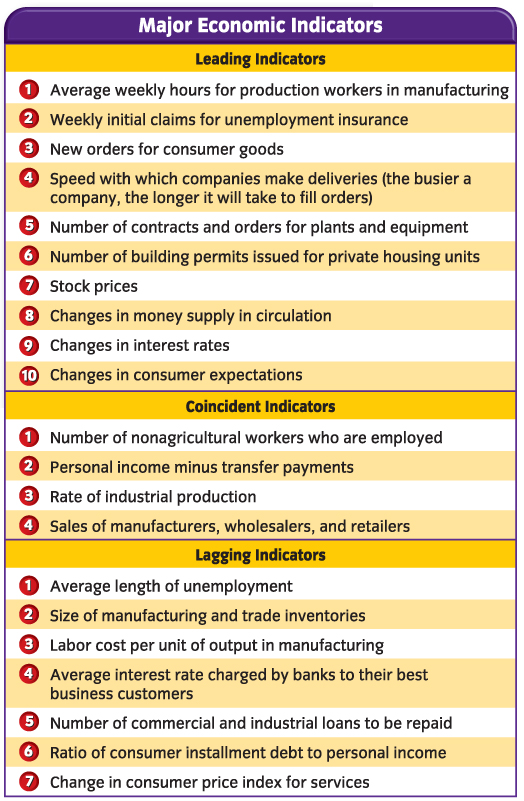 Figure 10
[Speaker Notes: -358-]
LEADING INDICATORS

statistics that point to what will happen in the economy 

Example:
Economists can study the number of hours the average production worker is working to try and determine the direction is heading…
[Speaker Notes: -358-359-]
Coincident indicators
indicators that usually change at the same time as changes in overall business activity

Example: 
Economists can look at some of these indicators that will help determine if what the economy will do… Upswing/Downswing?
Lagging Indicators
indicators that seem to lag behind changes in overall business activity

Example:
These indicators will tell Economists the duration of the business cycles…